Уголок «Пожарная безопасность» в группе по ФГОС
Юрченко Екатерина Сергеевна
ГБОУ «Школа « 1387»
В соответствии с ФГОС
Наш тематический уголок «Пожарная безопасность» обеспечивает максимальную реализацию  образовательного потенциала в данном направлении образовательной области «Физическое развитие». В тематическом уголке подобраны: художественная литература, иллюстрации, наглядные пособия, атрибуты к сюжетно-ролевым играм, настольно-печатные и дидактические игры, номера телефонов  экстренных служб;
Весь материал  тематического уголка доступен каждому ребенку;
 Пособия и игры разнообразны, что позволяет эффективно развивать индивидуальность каждого ребенка с учетом его интересов;
Уголок обогащен элементами, стимулирующими познавательную, эмоциональную, двигательную активность детей;
Игры учитывают интересы мальчиков и девочек;
Атрибуты для сюжетно-ролевых игр сделаны в процессе продуктивной деятельности детей, в совместной деятельности детей и педагога, а также при участии родителей;
Наш предметно-развивающий уголок «Пожарная безопасность»  соответствует принципу интеграции образовательных областей, стимулирует развитие социализации детей.
Предметная среда в группе
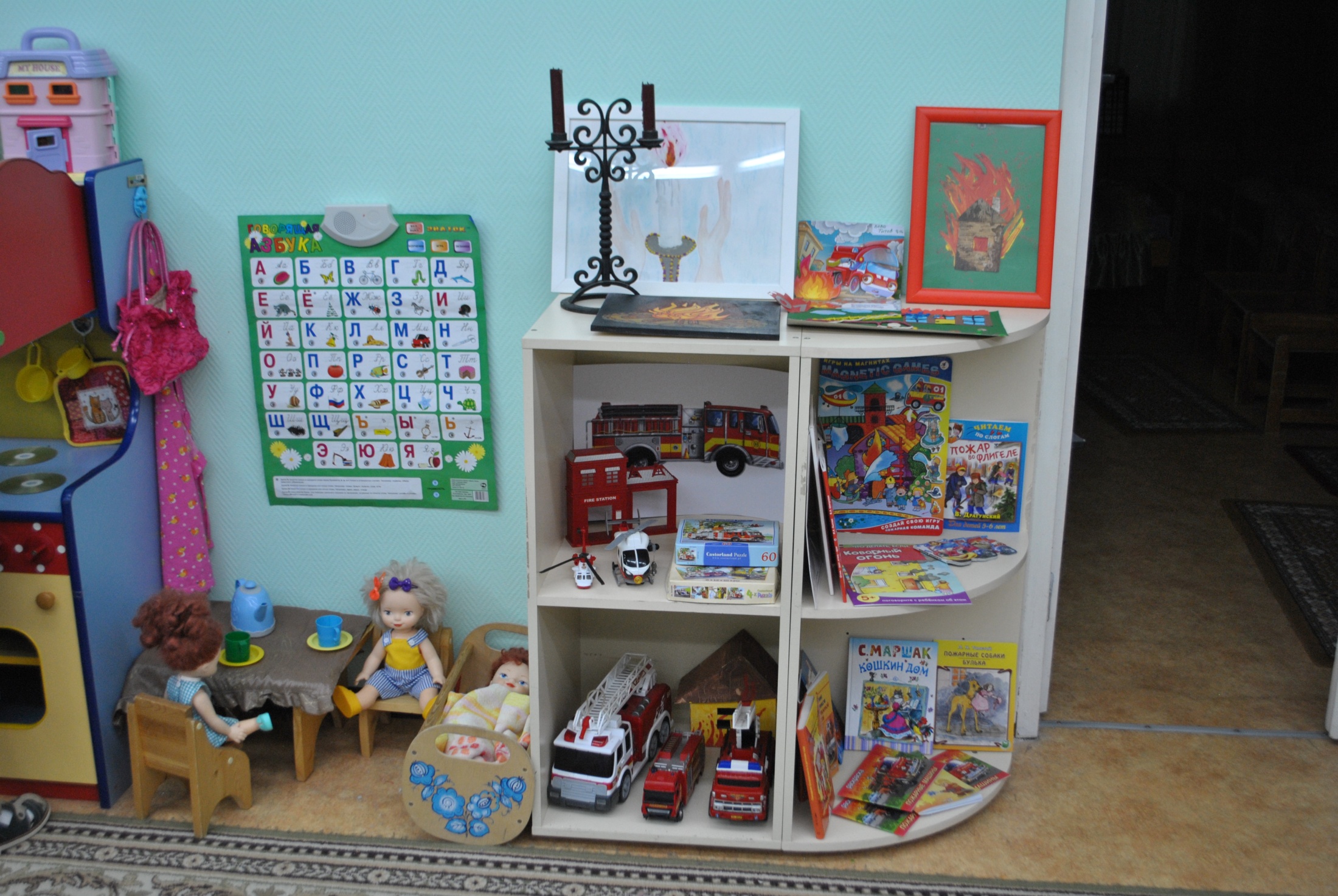 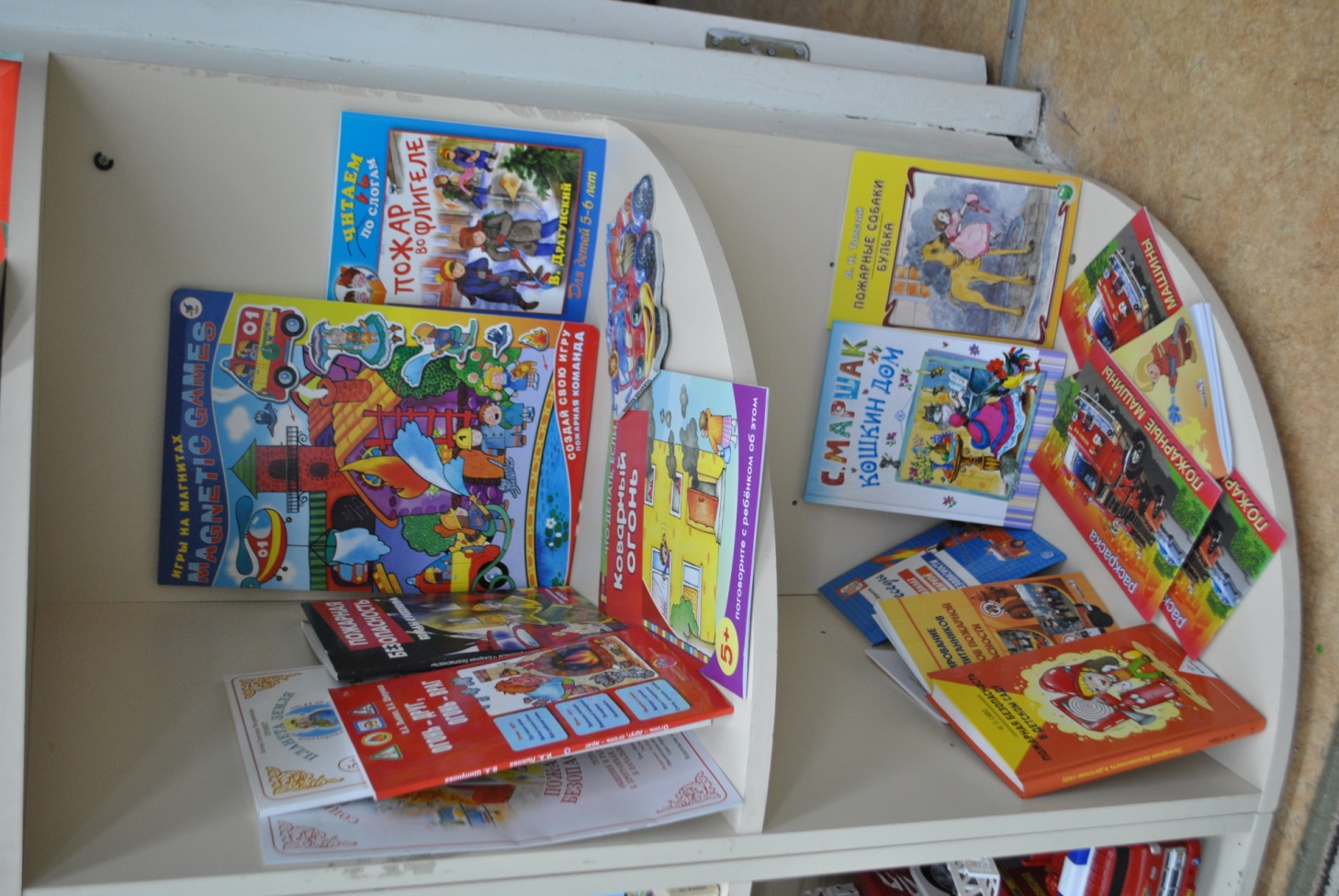 Атрибуты к ролевым играм
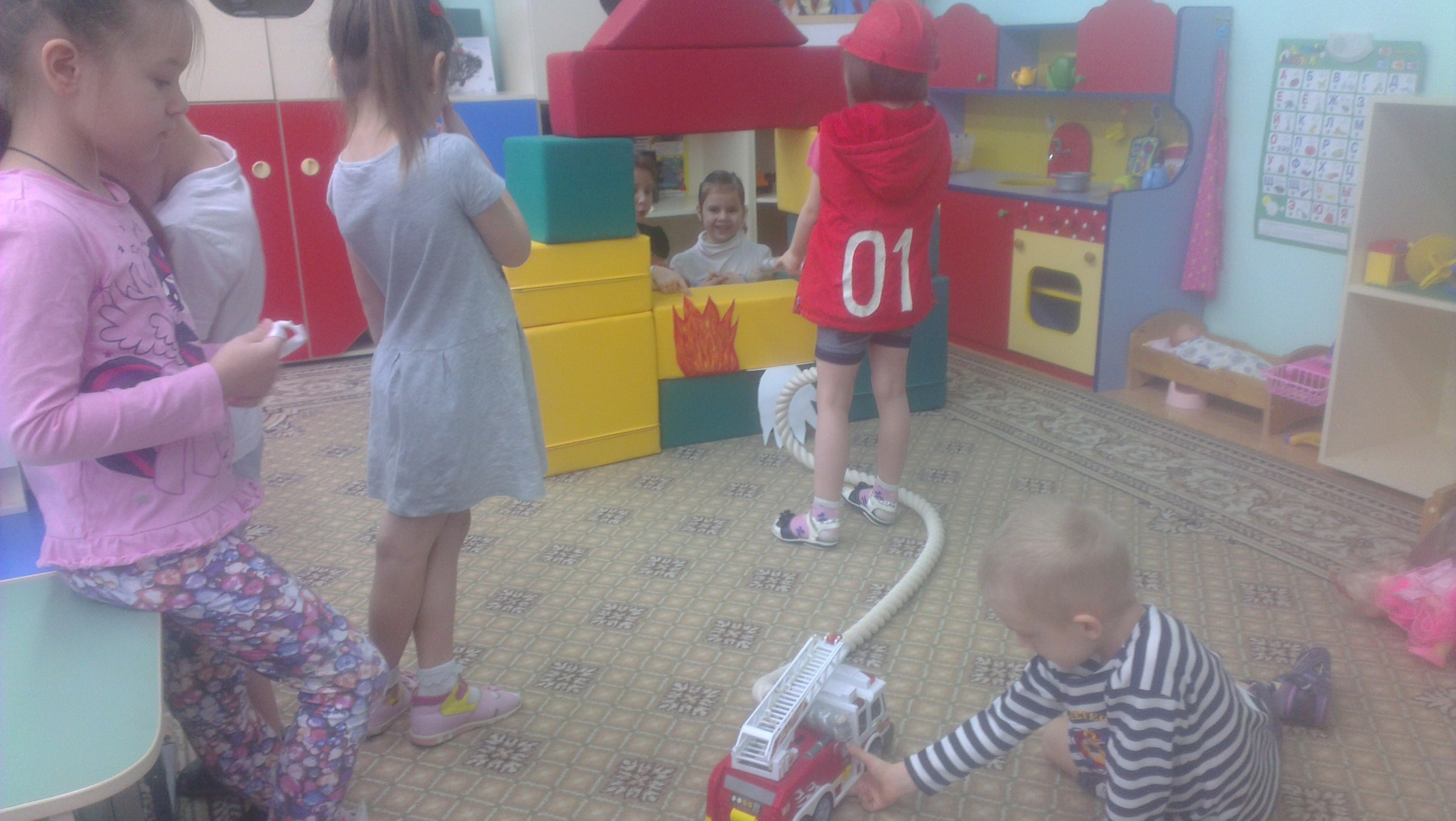 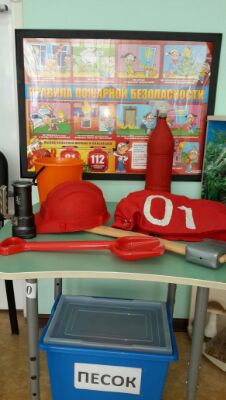 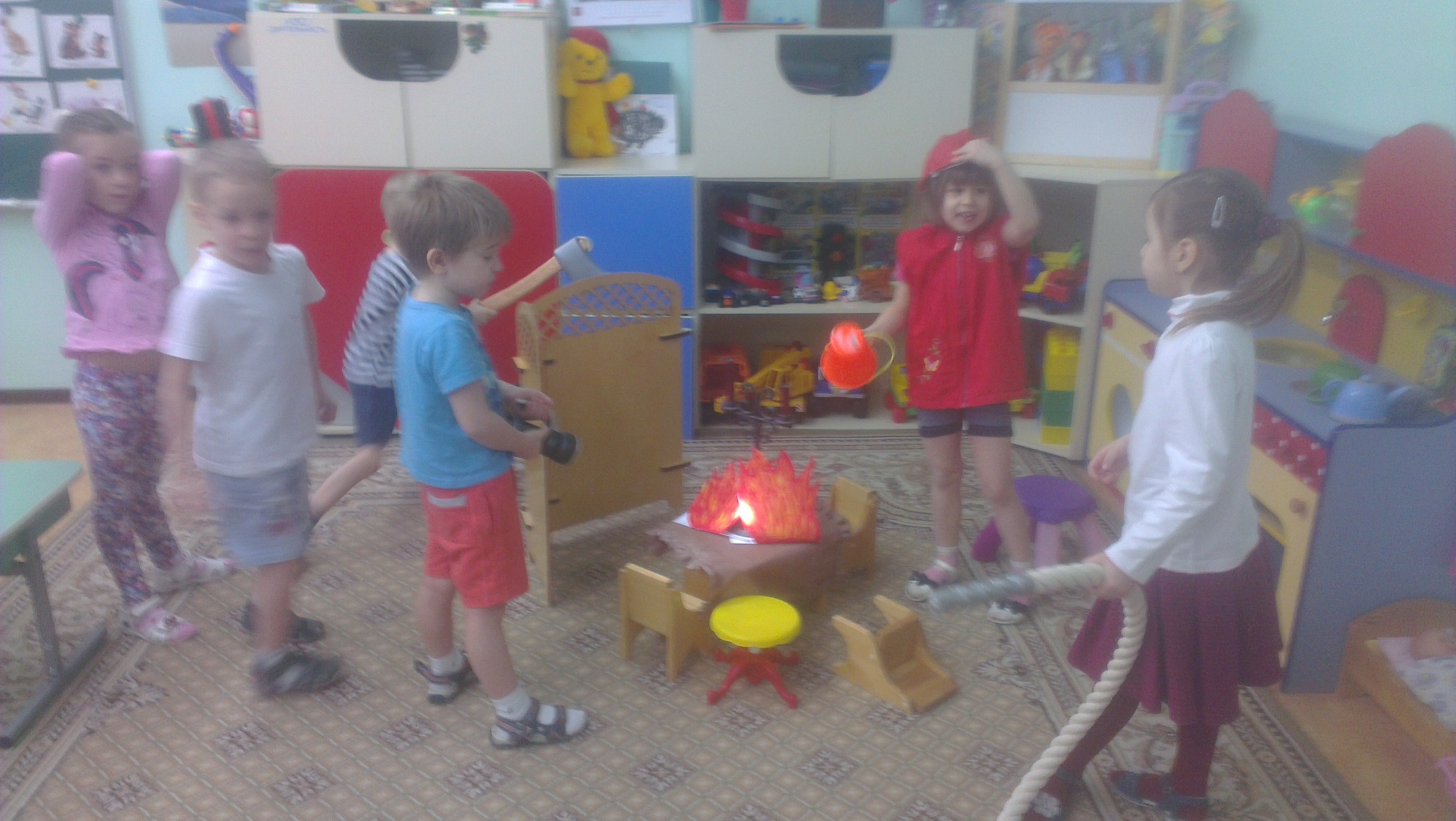 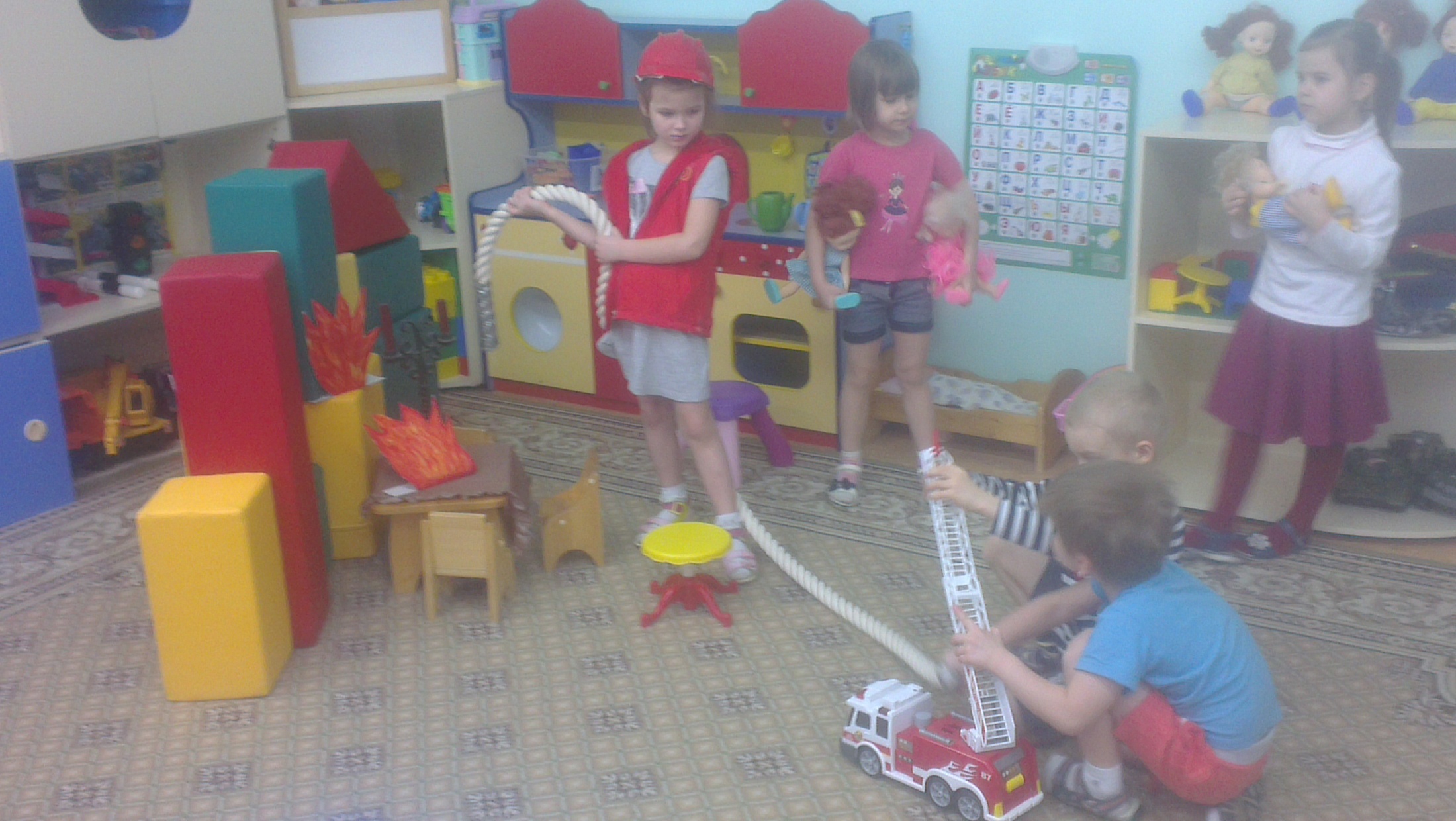 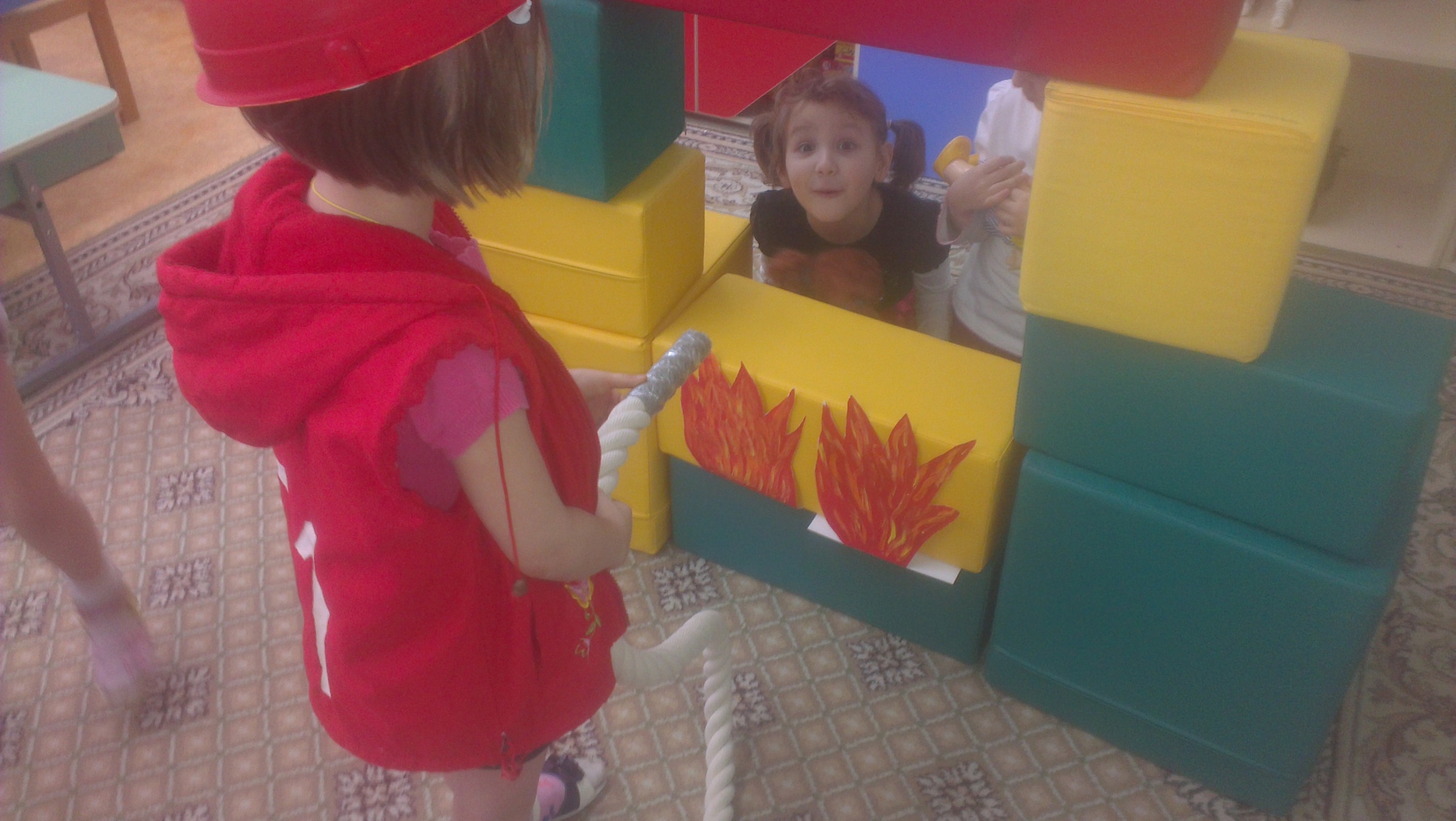 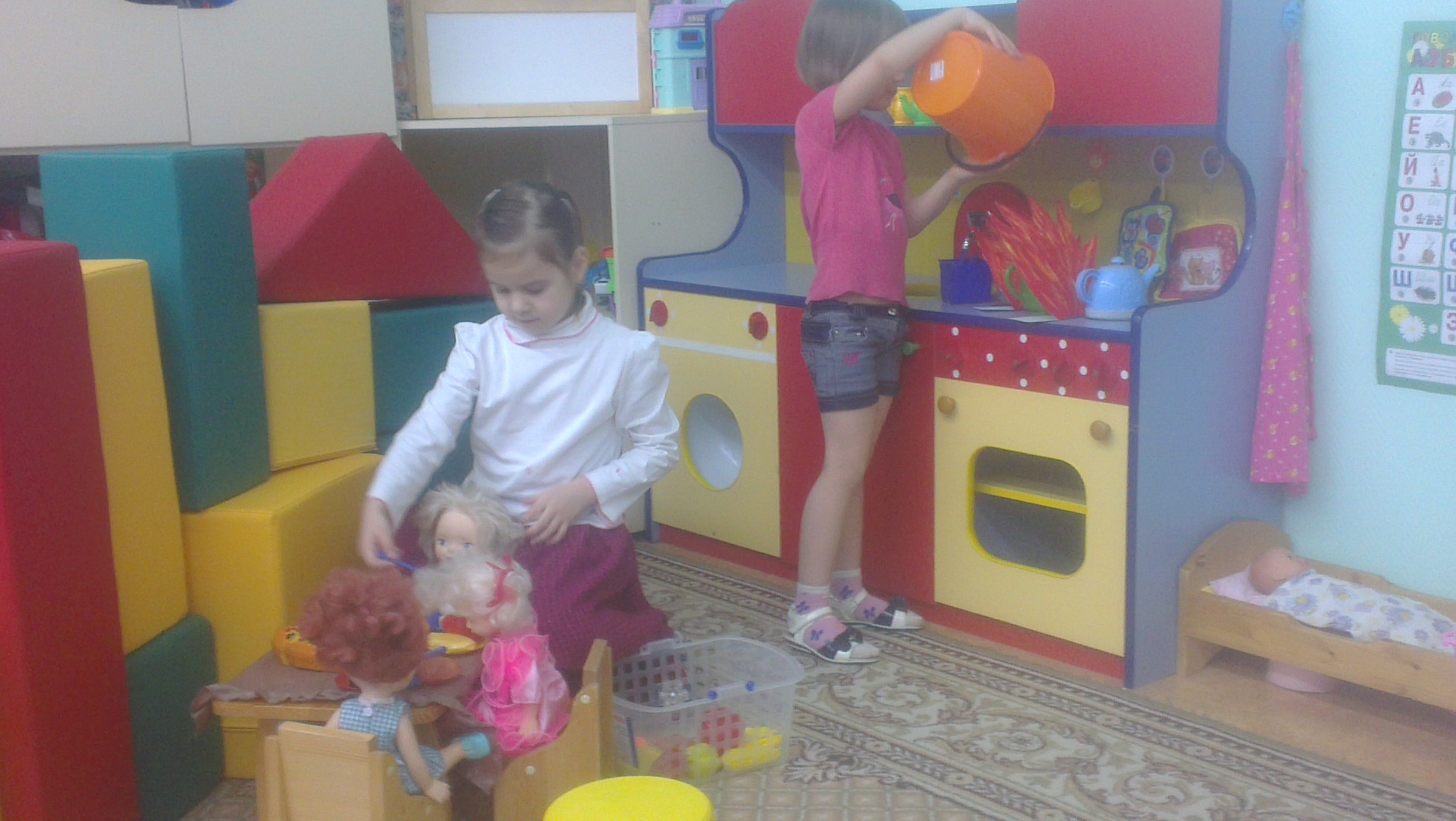 Настольно-печатные и дидактические игры
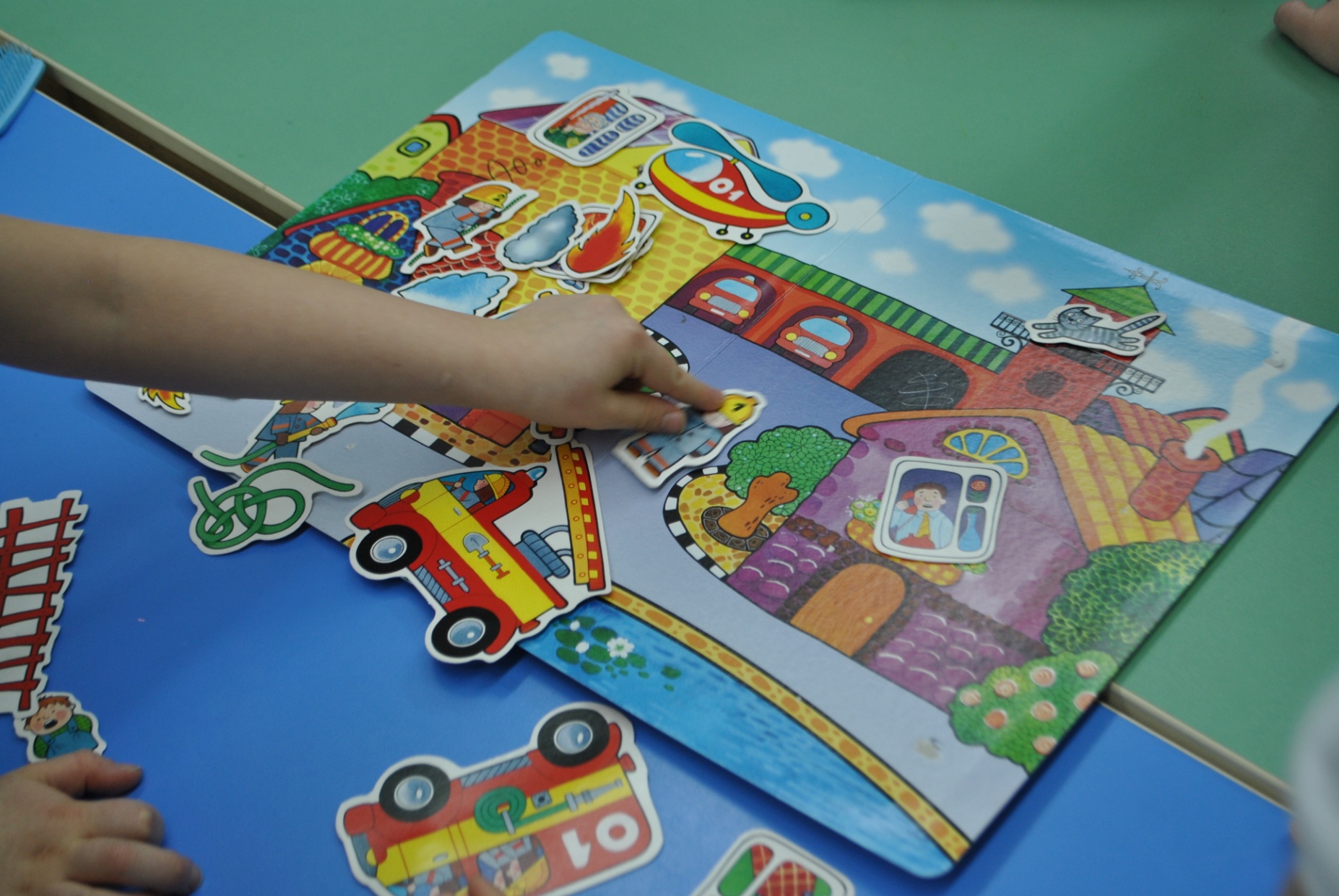 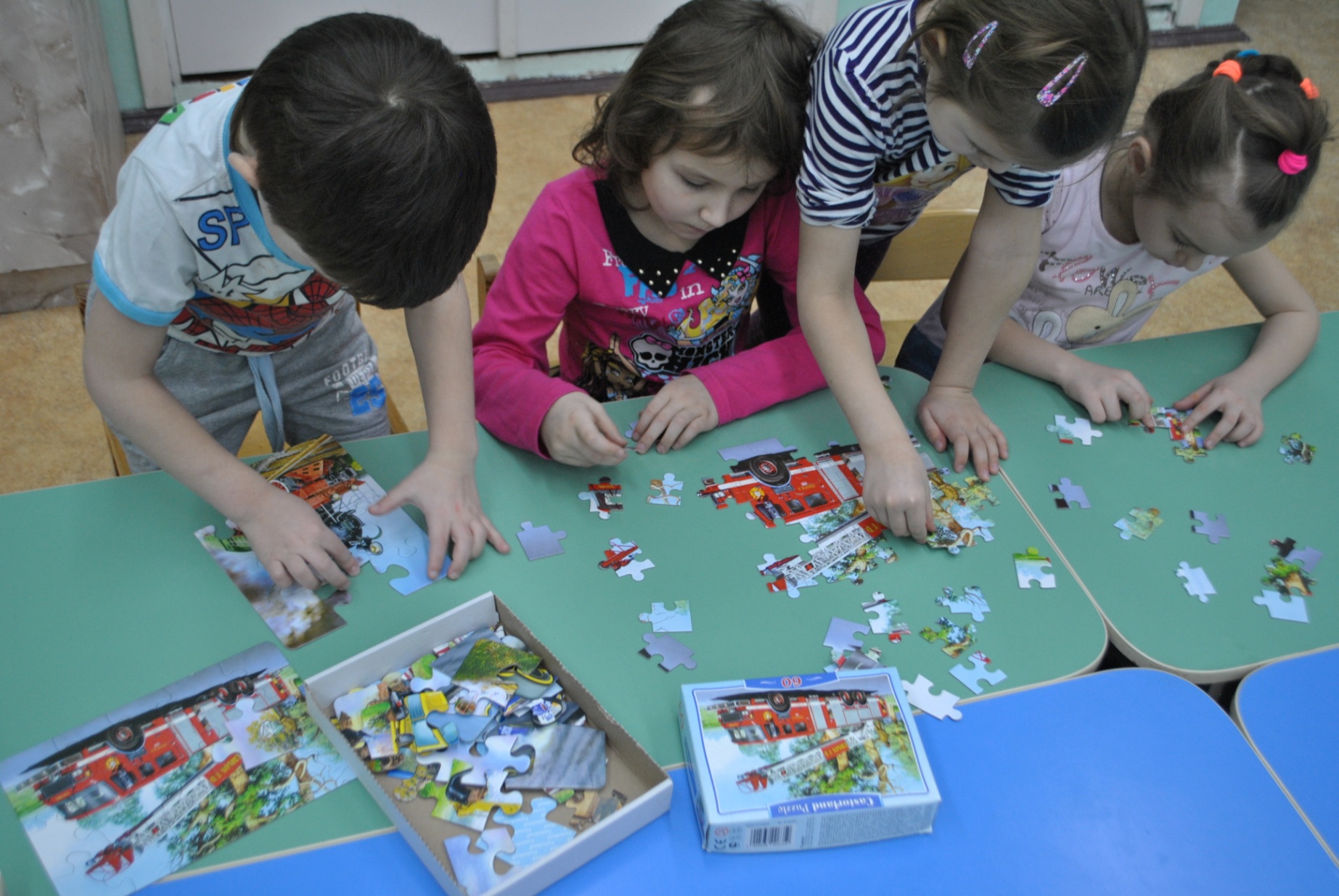 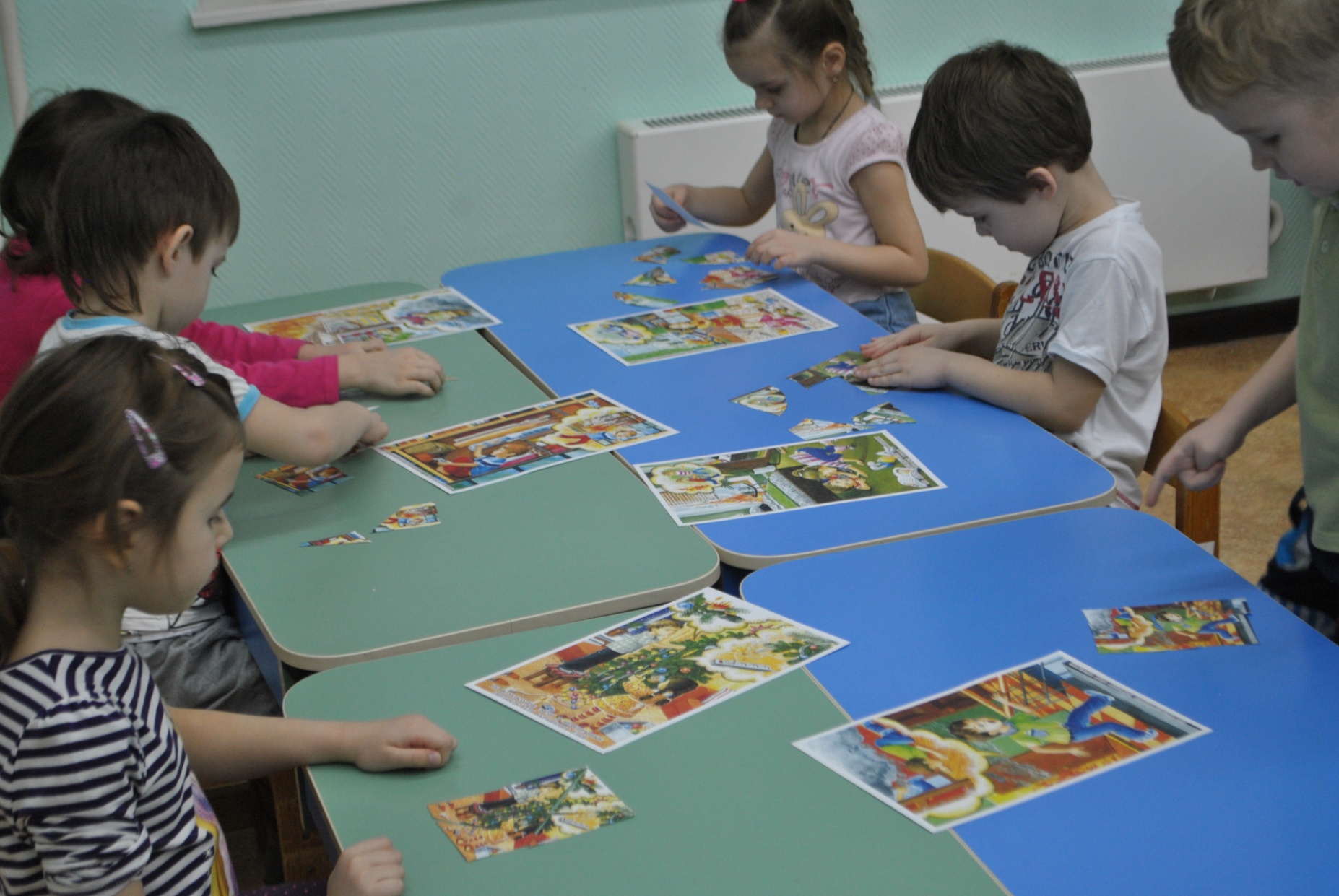 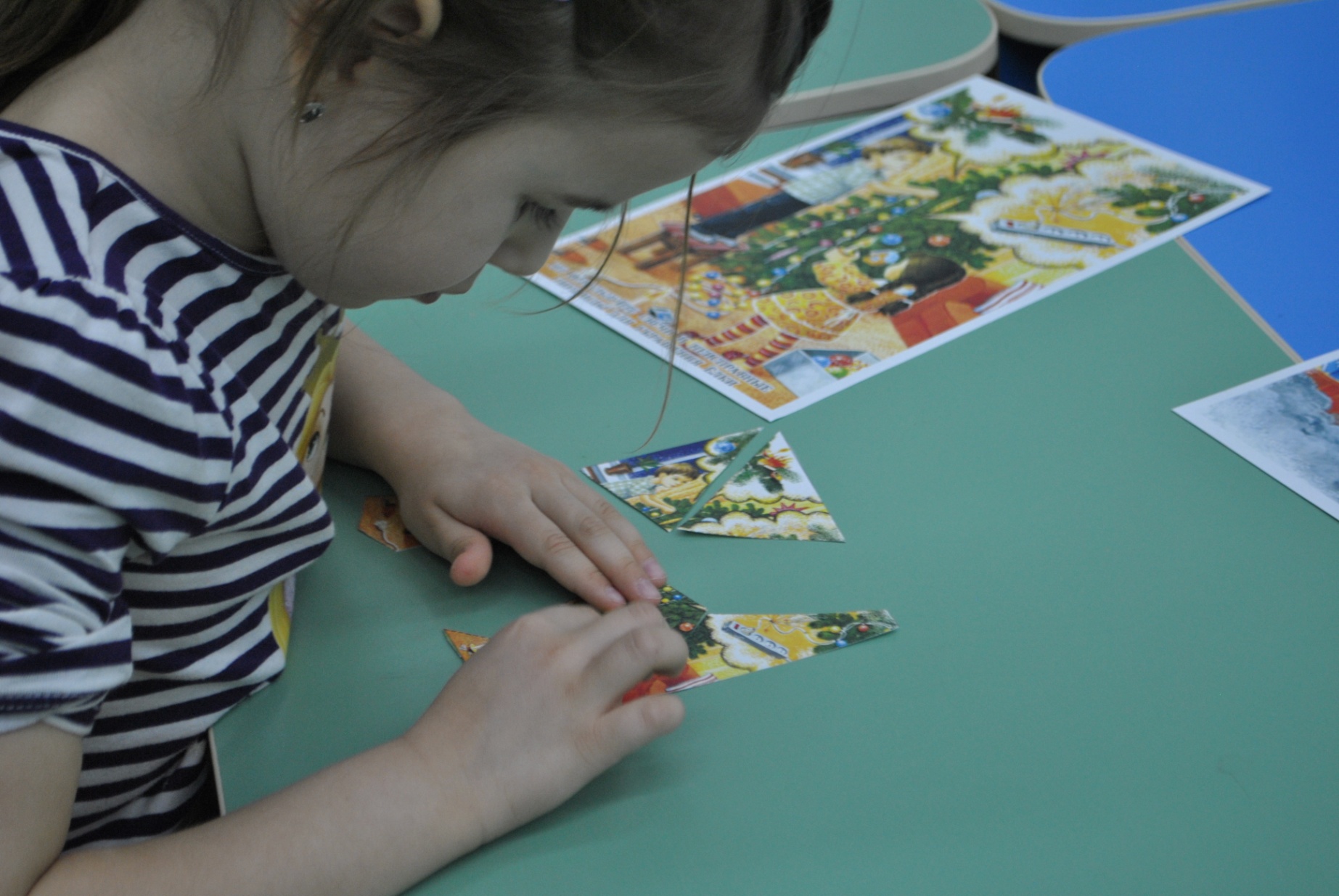 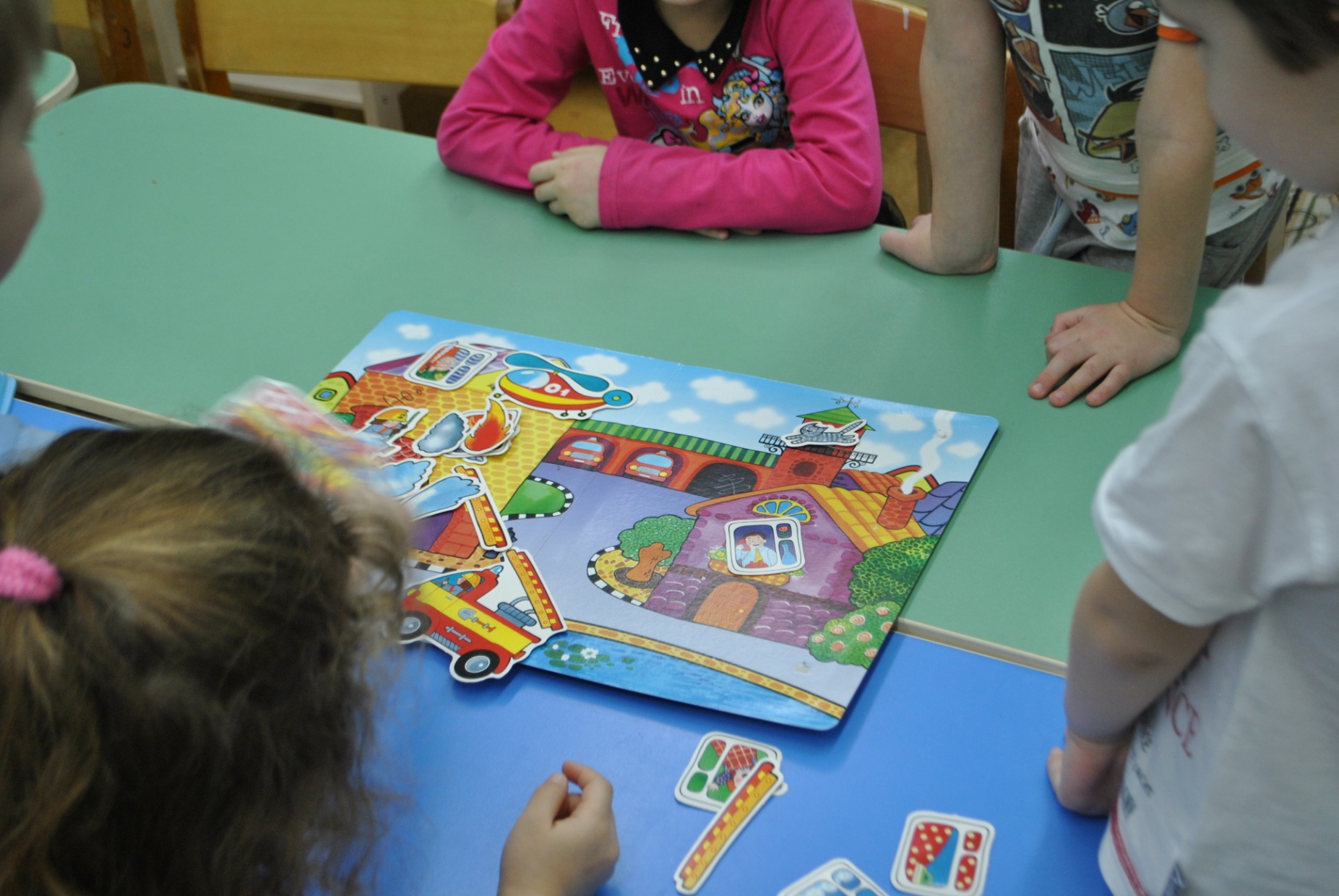 Игры
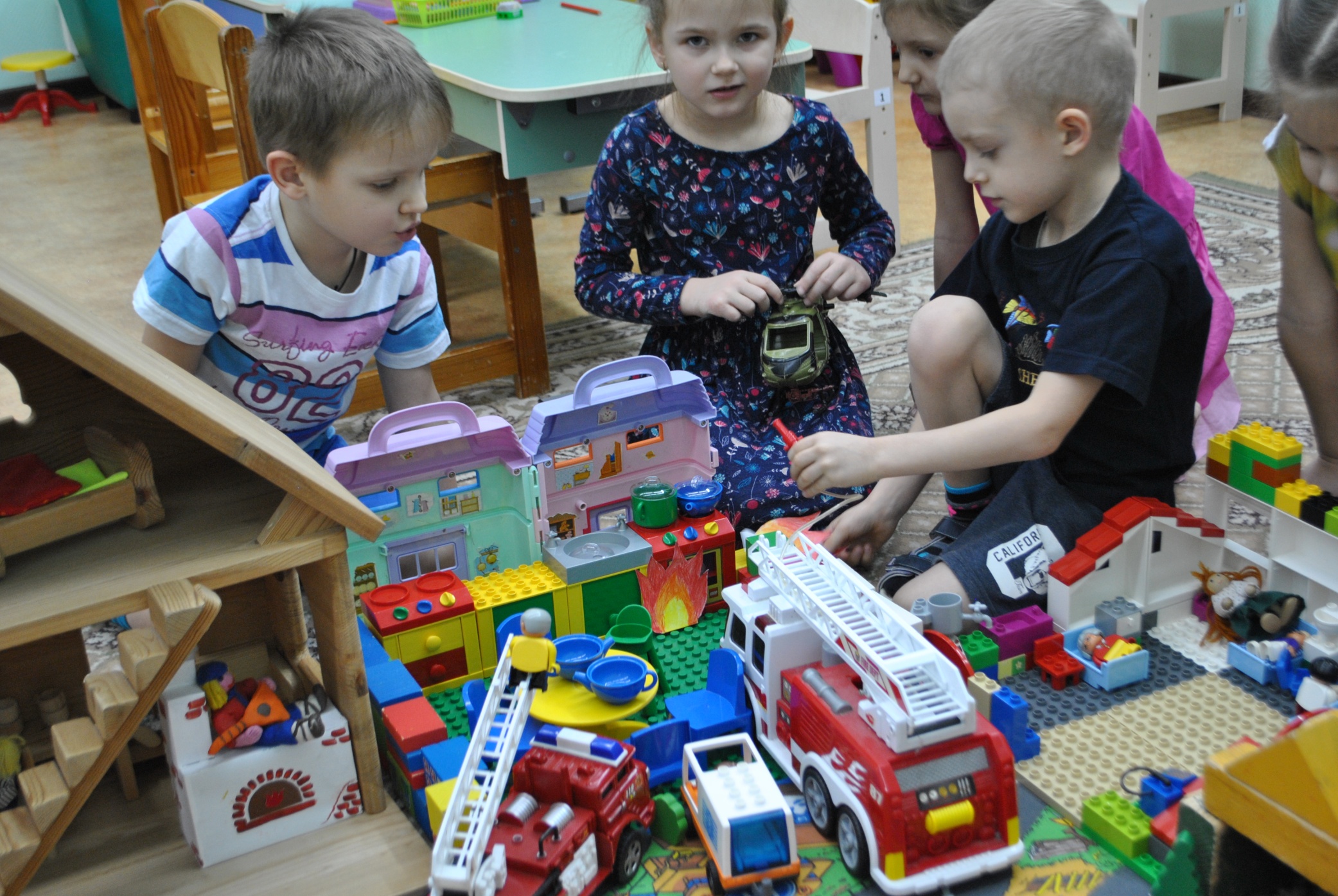 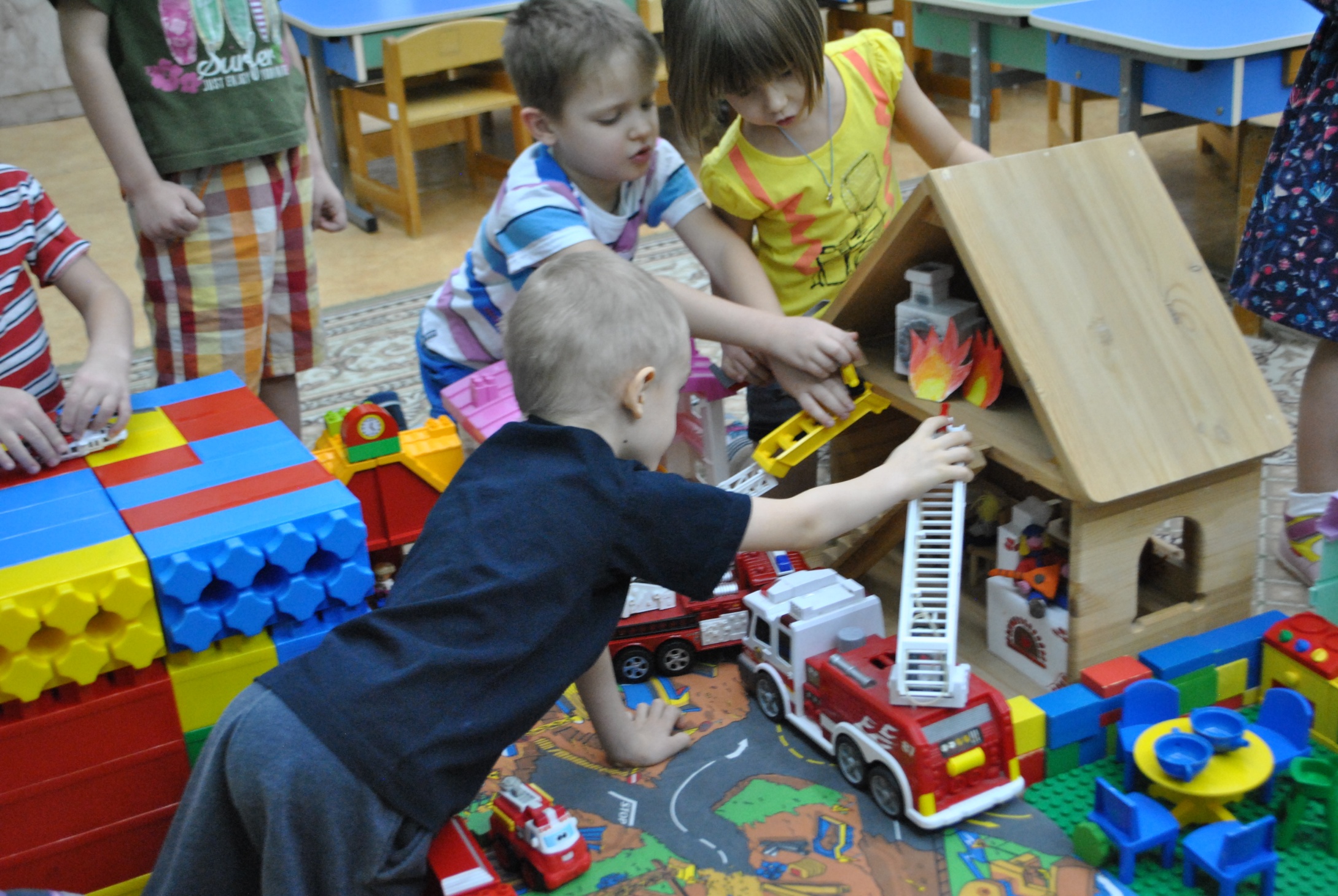 Решение проблемных ситуаций
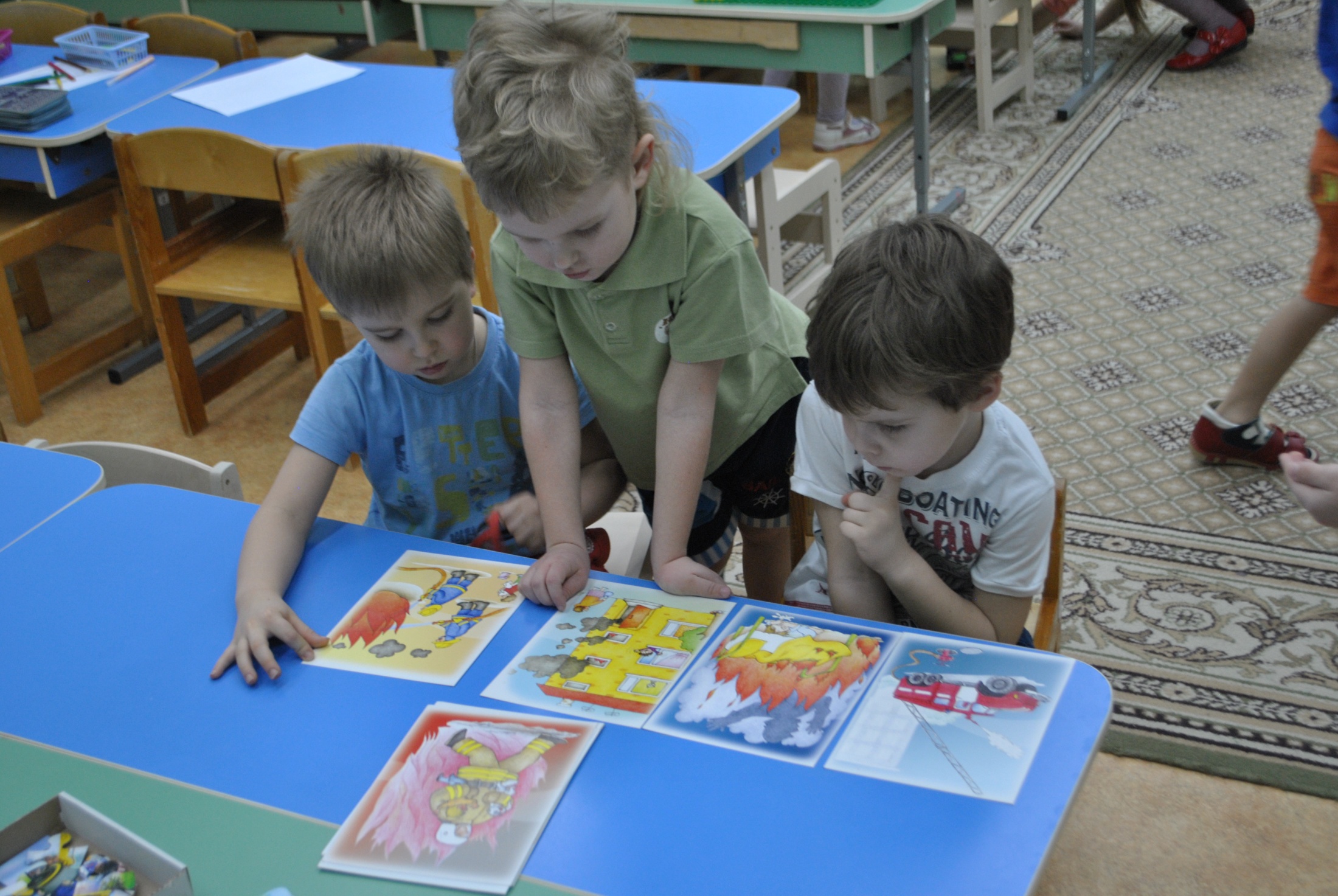 Игры-драматизации
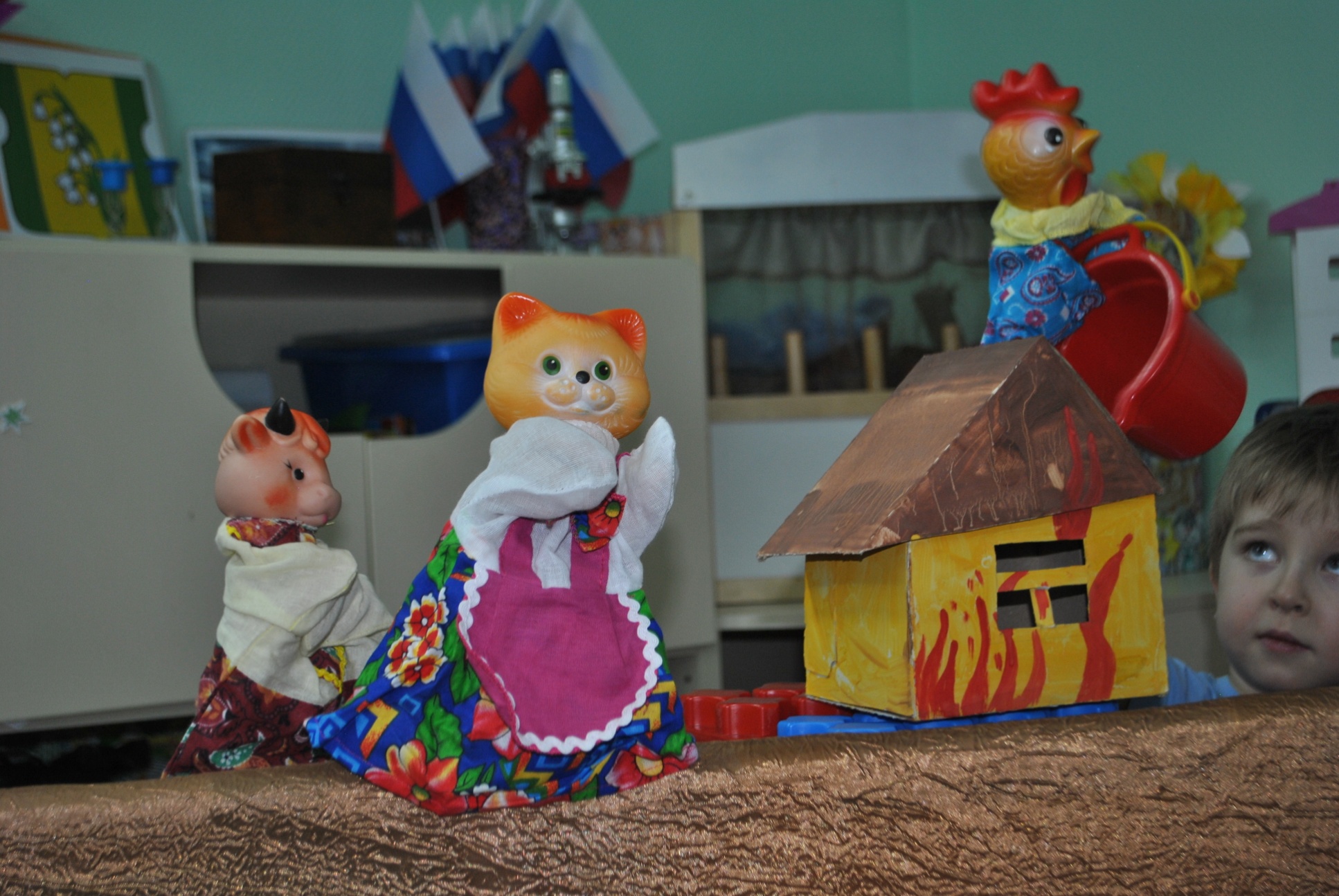 экспериментирование
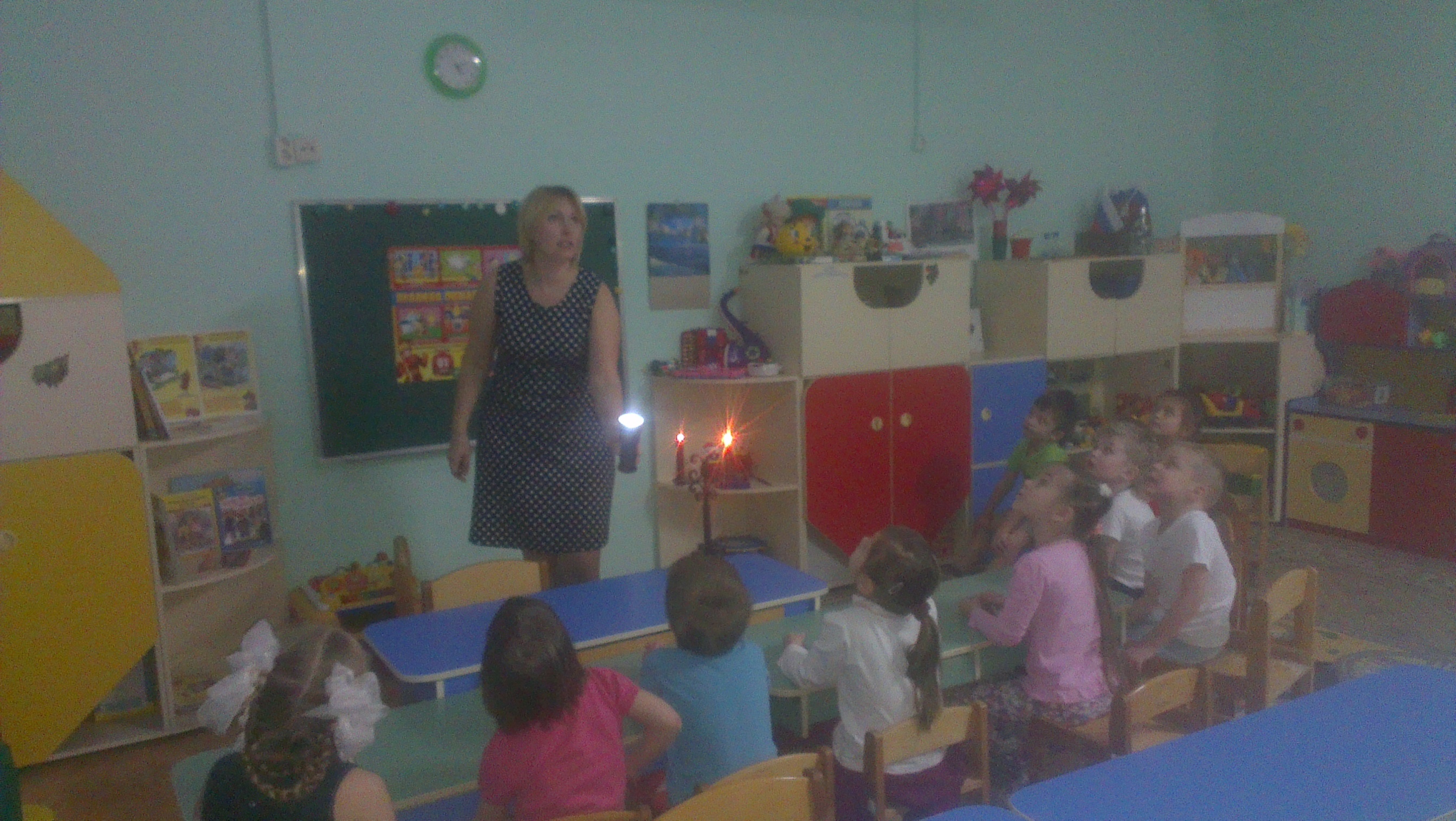 Рисуем пожарную машину
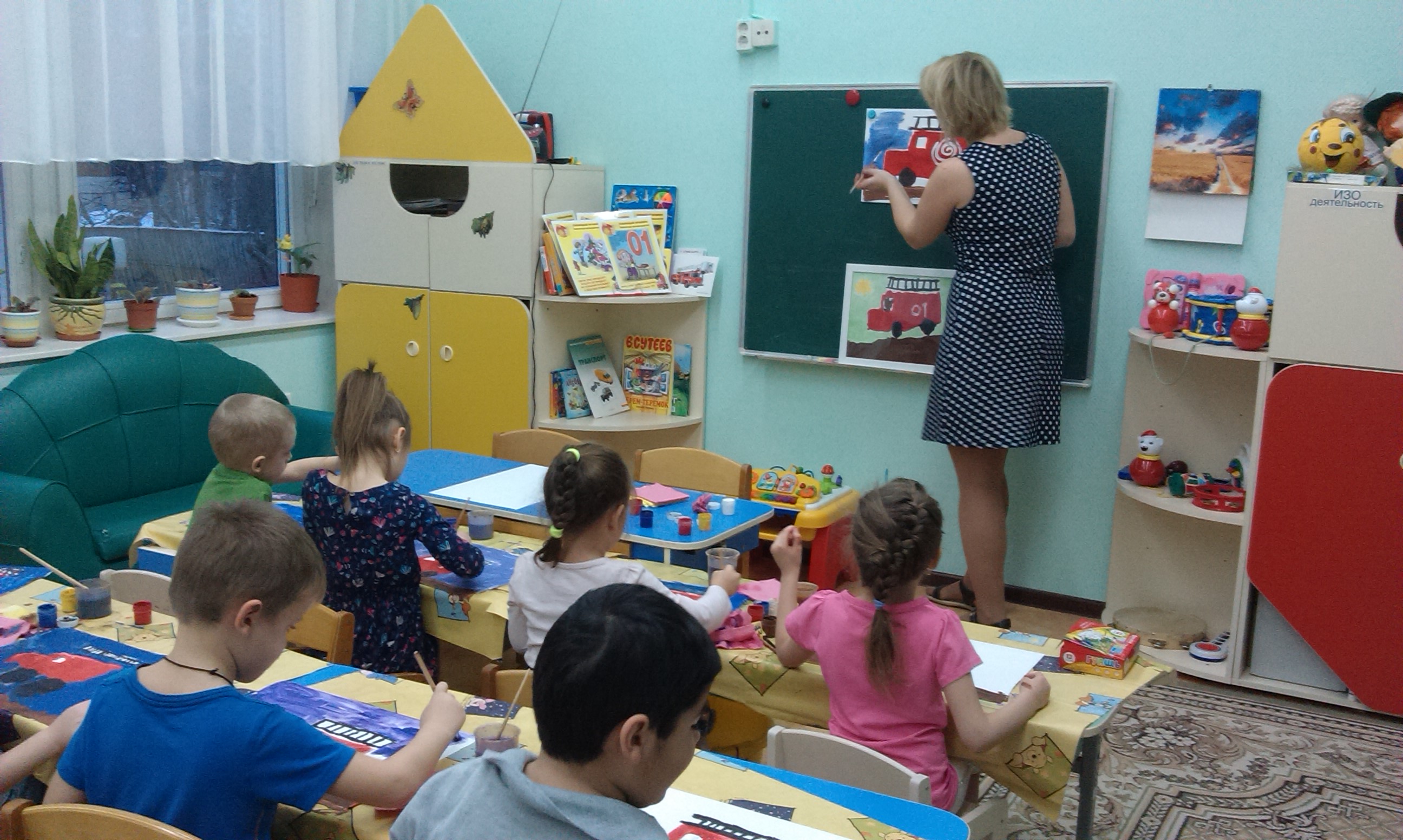 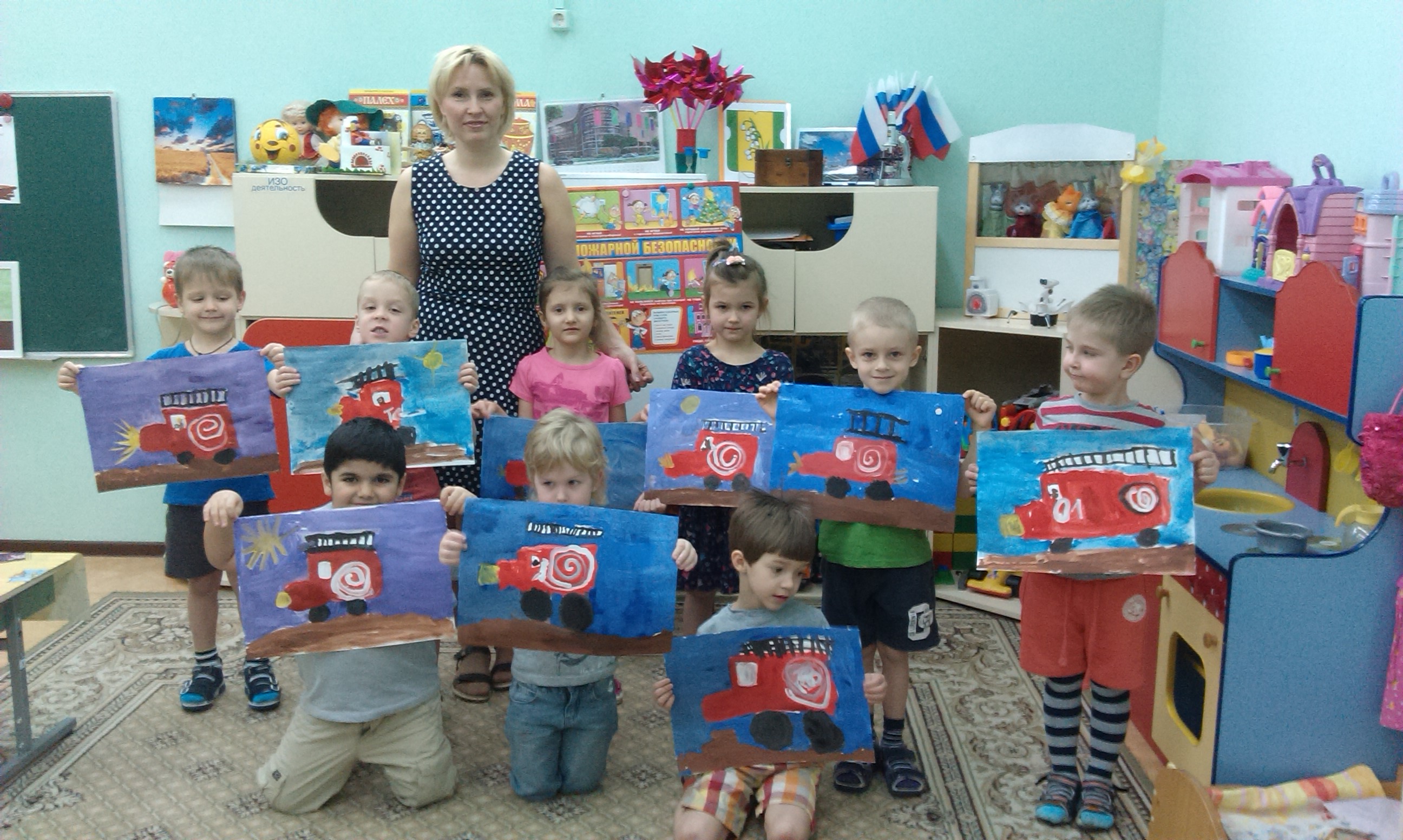 Аппликация «пожарный щит»
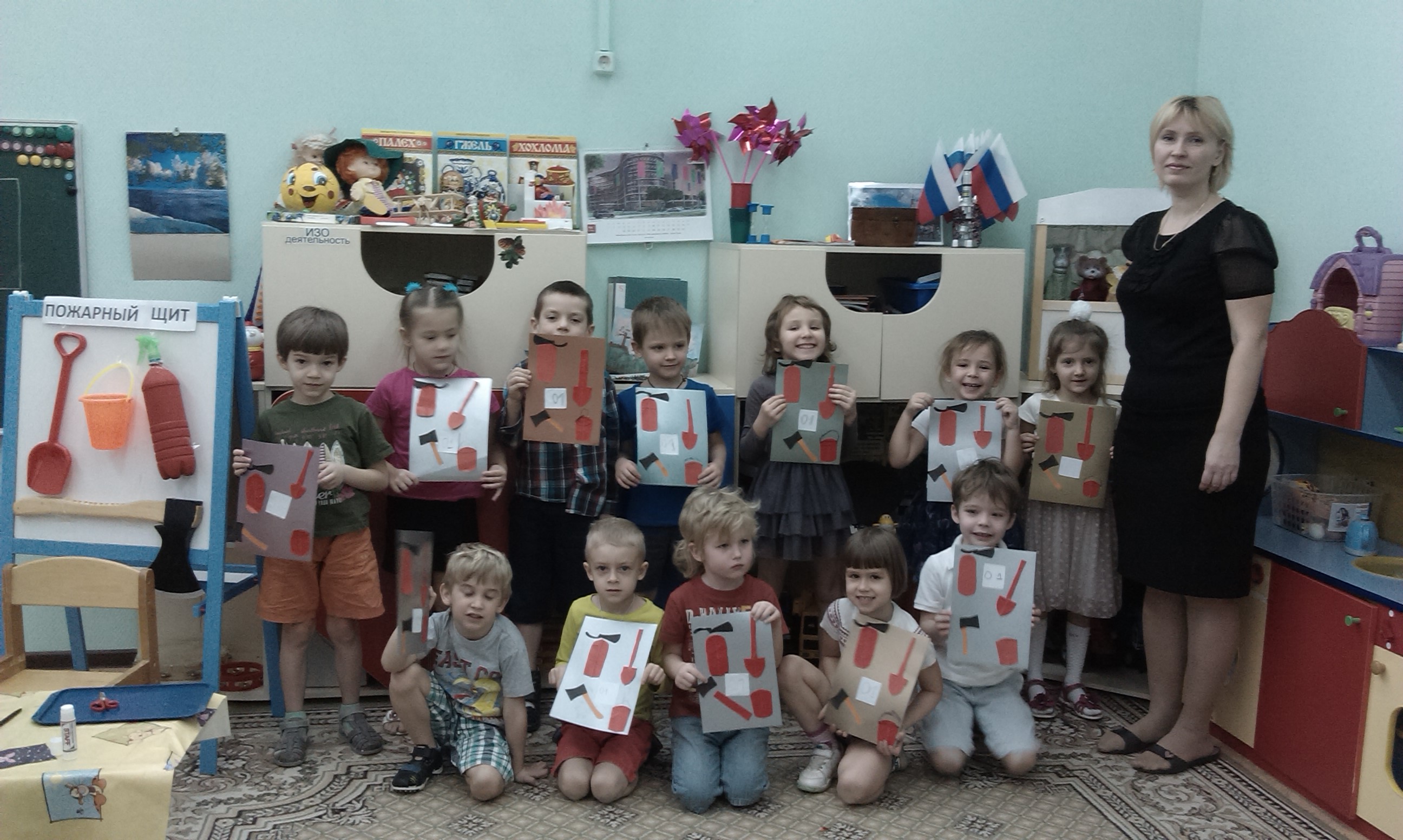 Конструируем пожарную часть
Рисуем «Огонь-друг, огонь-враг»
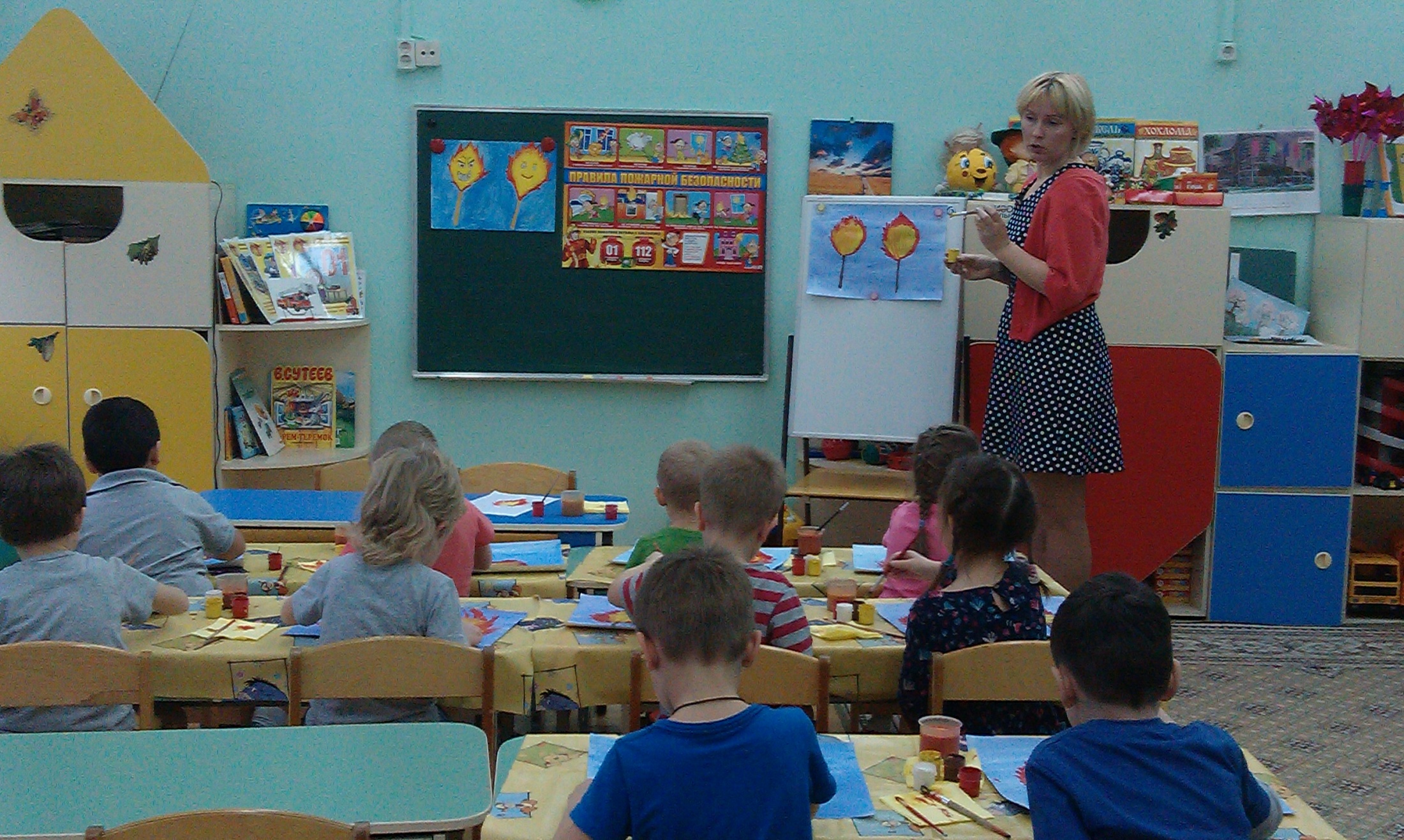 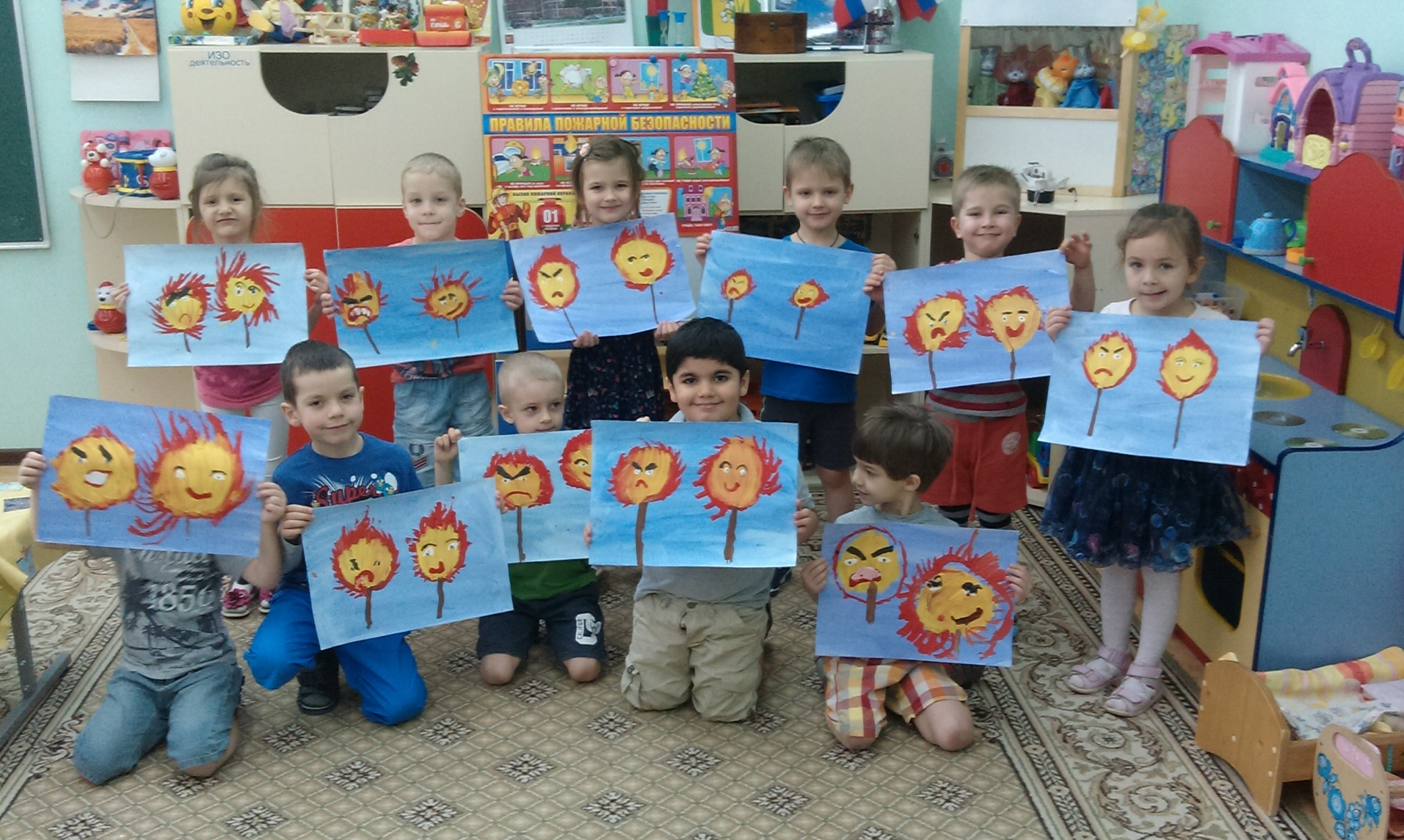 Электронная книжка По пожарной безопасности для дошкольников Приключения в зоопарке»
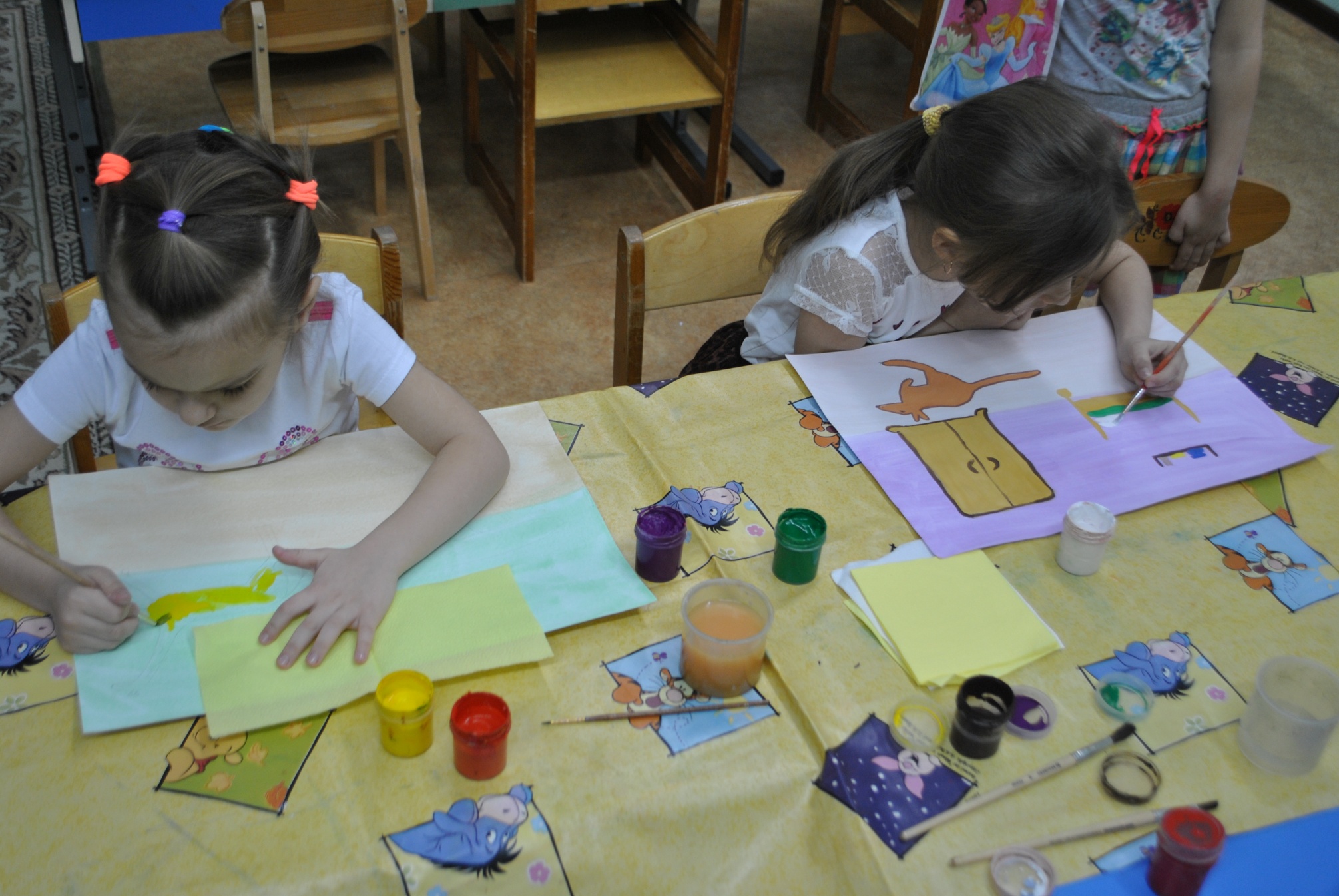 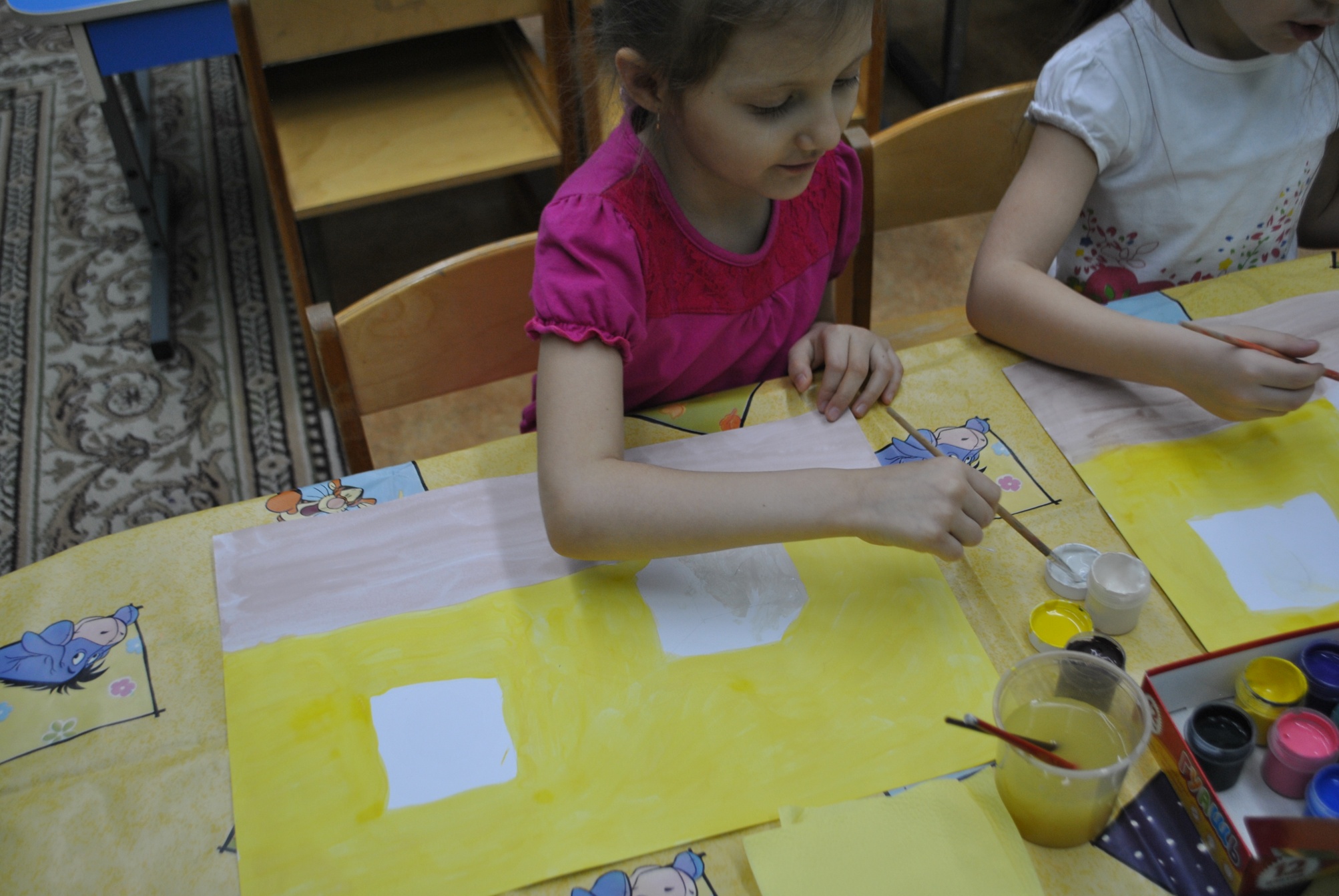 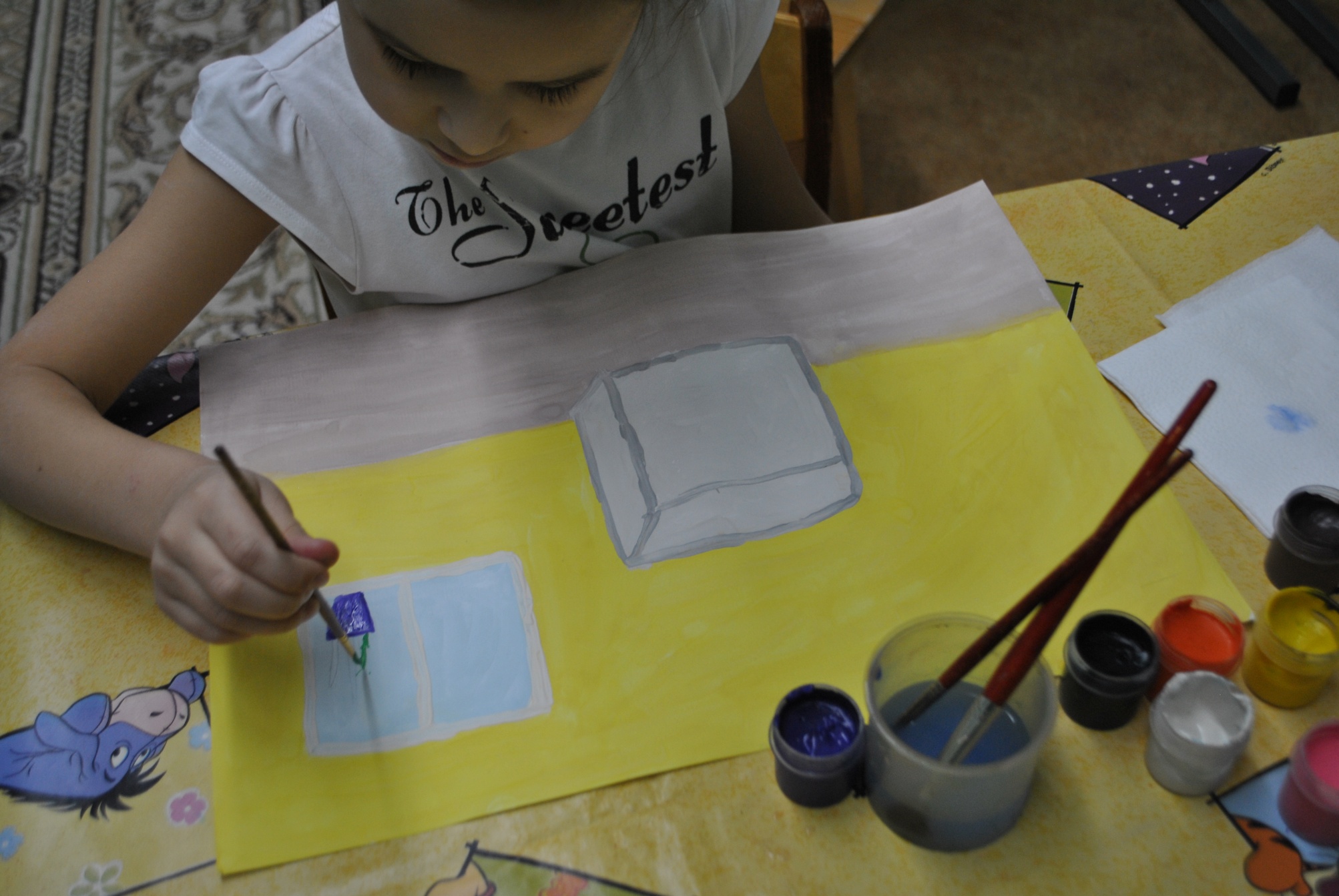 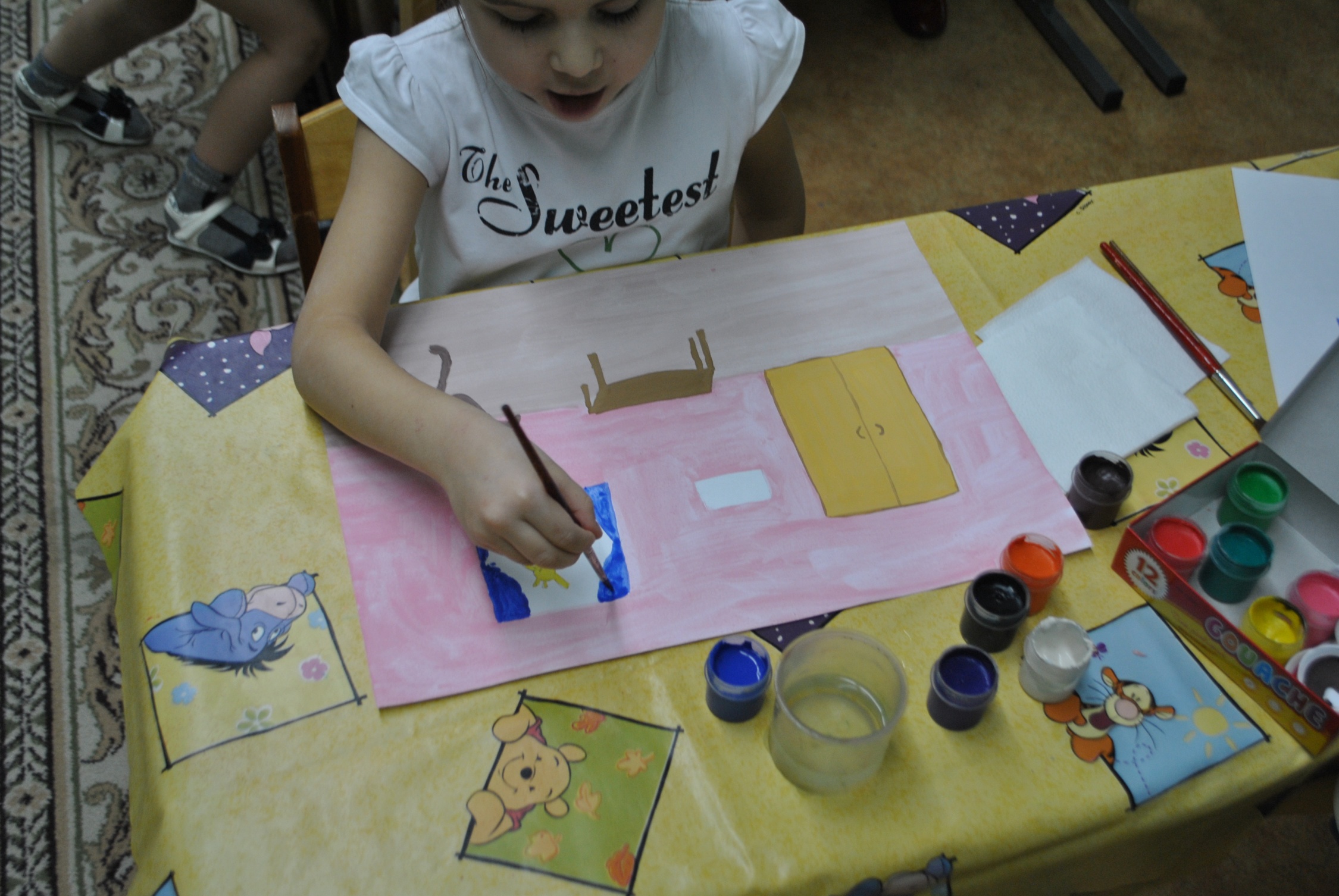 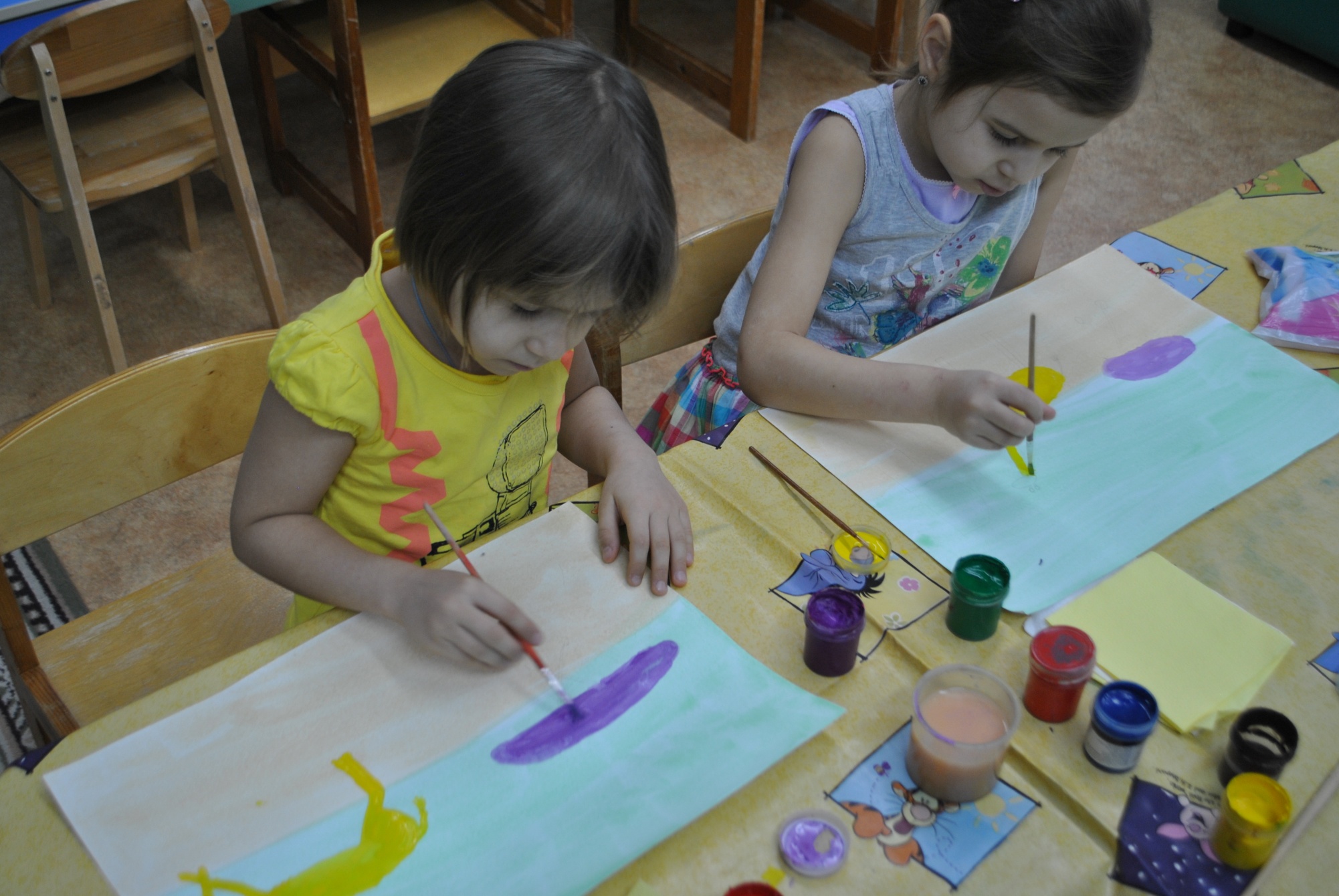 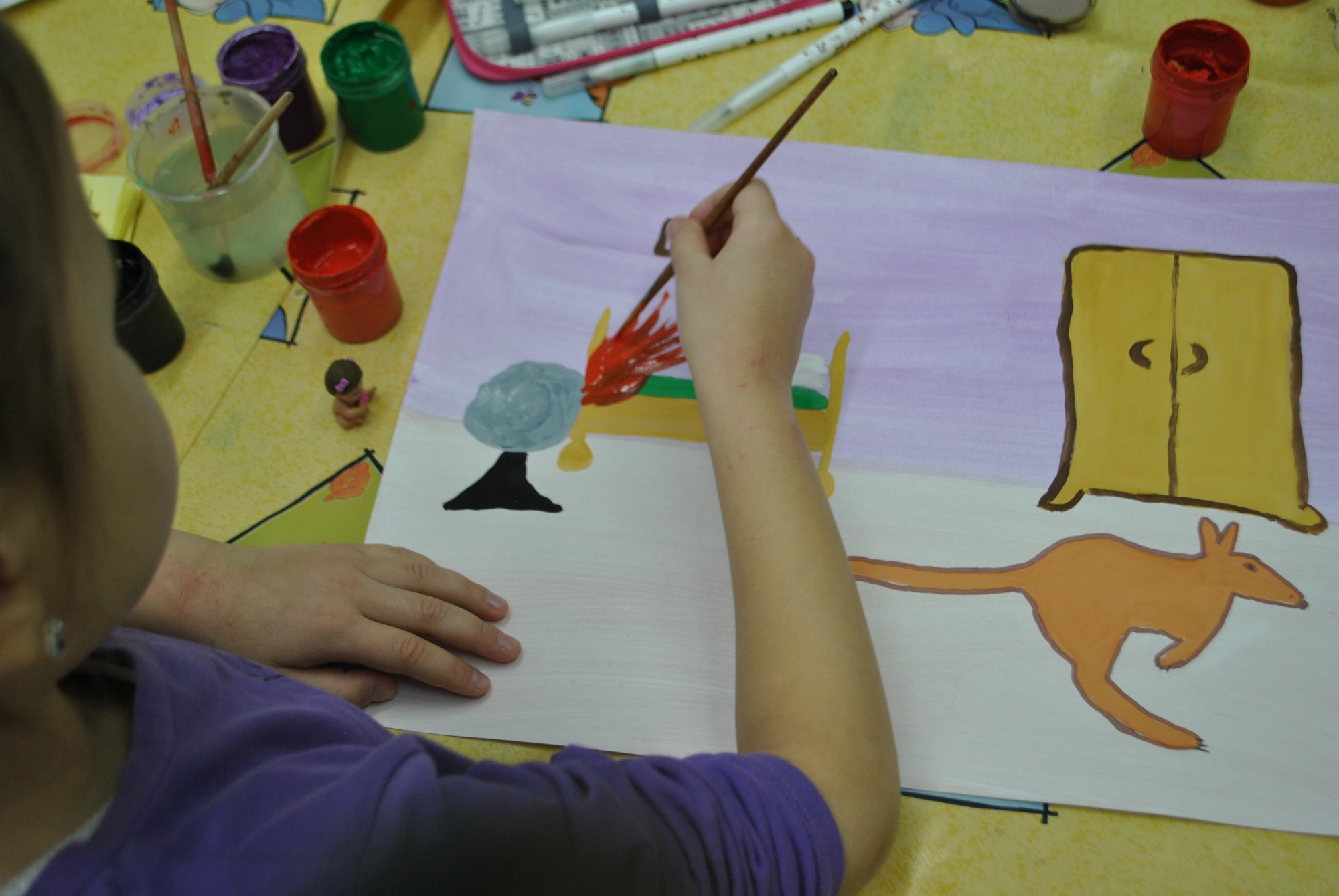 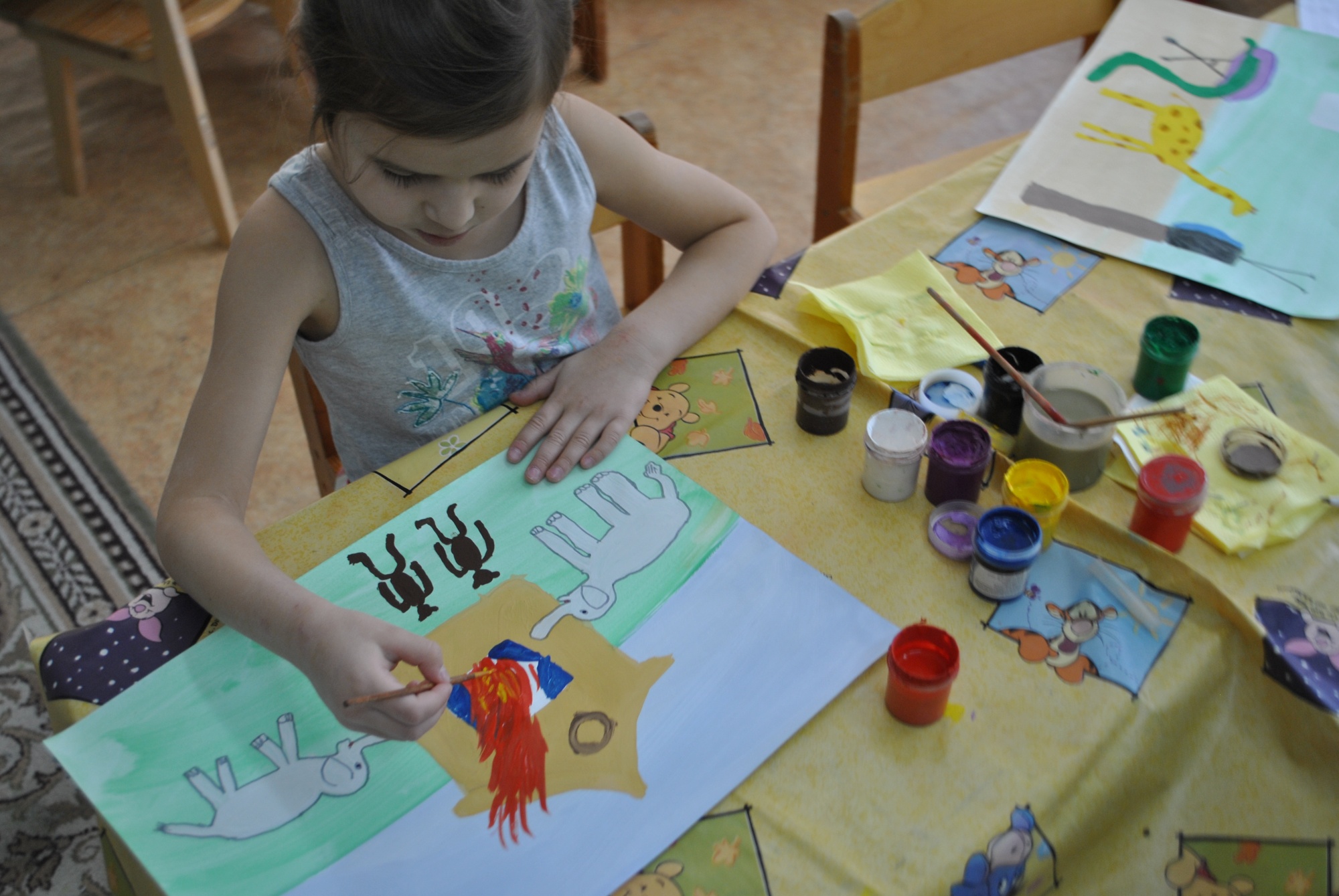 Спасибо за внимание!